​Нормативно-правовое обеспечение применения системы (целевой модели) наставничества в образовательной организации
Комисарова Надежда Николаевна, 
заведующий отделом сопровождения инновационных проектов 
ОГБОУ ДПО «Костромской областной институт развития образования»
тел.: (4942) 31-74-32,   e-mail: otdel-sip@yandex.ru
Нормативные документы
Приказ депобрнауки КО от 28.09.2022 №1563
…4. Рекомендовать руководителям муниципальных органов, осуществляющих управление в сфере образования:
…3) Организовать контроль за принятием в 100% муниципальных образовательных организациях Костромской области необходимых локальных актов для внедрения и реализации системы наставничества педагогических работников муниципальных образовательных организаций в соответствии с письмом Министерства просвещения Российской Федерации и Общероссийского профсоюза образования от 21 декабря 2021 г. № АЗ-1128/08 «Об учёте и использовании в работе методических рекомендаций по разработке и внедрению системы (целевой модели) наставничества педагогических работников в образовательных организациях в срок до 1 ноября 2022 года.
РСМО«Наставники»
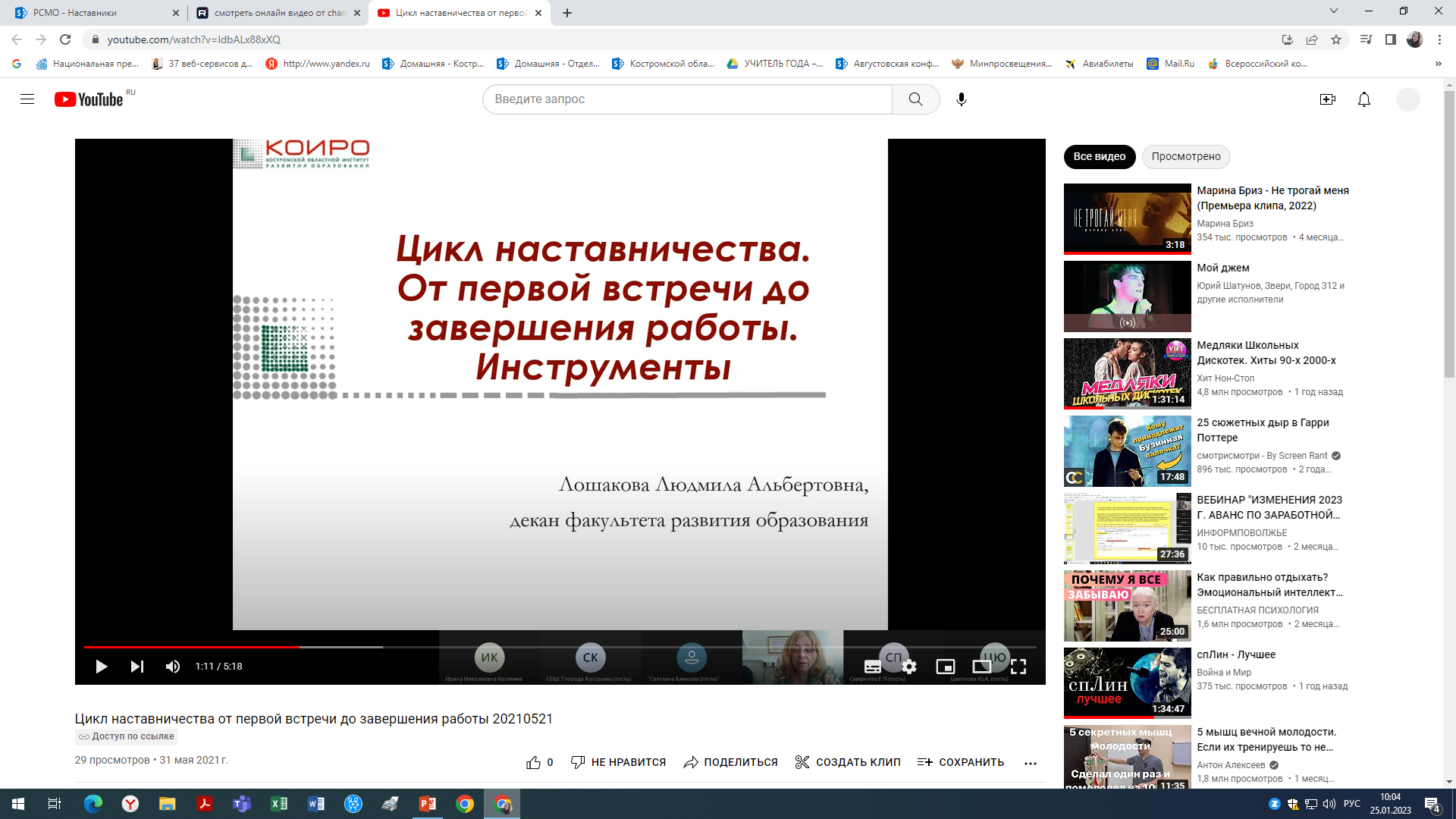 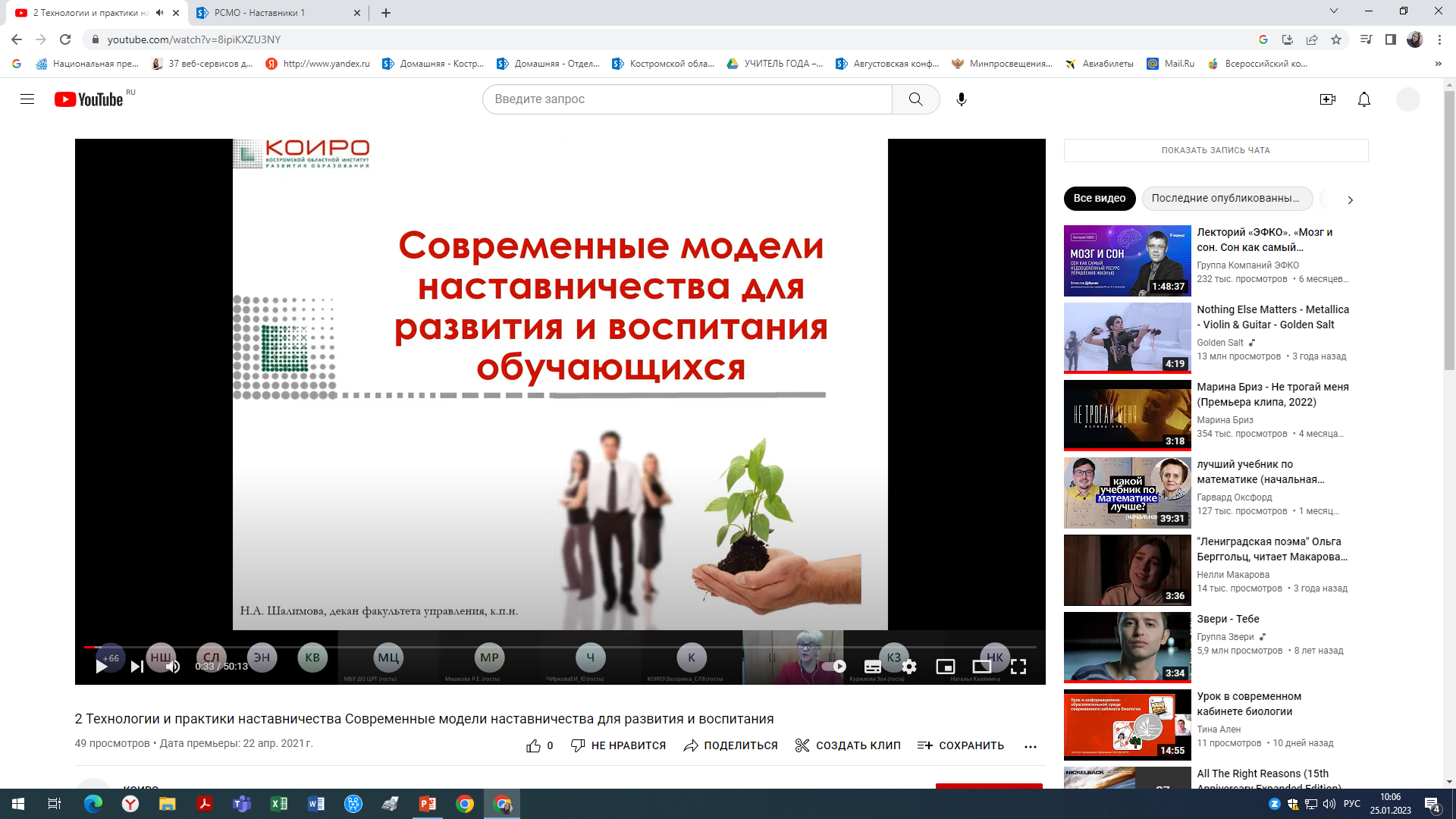 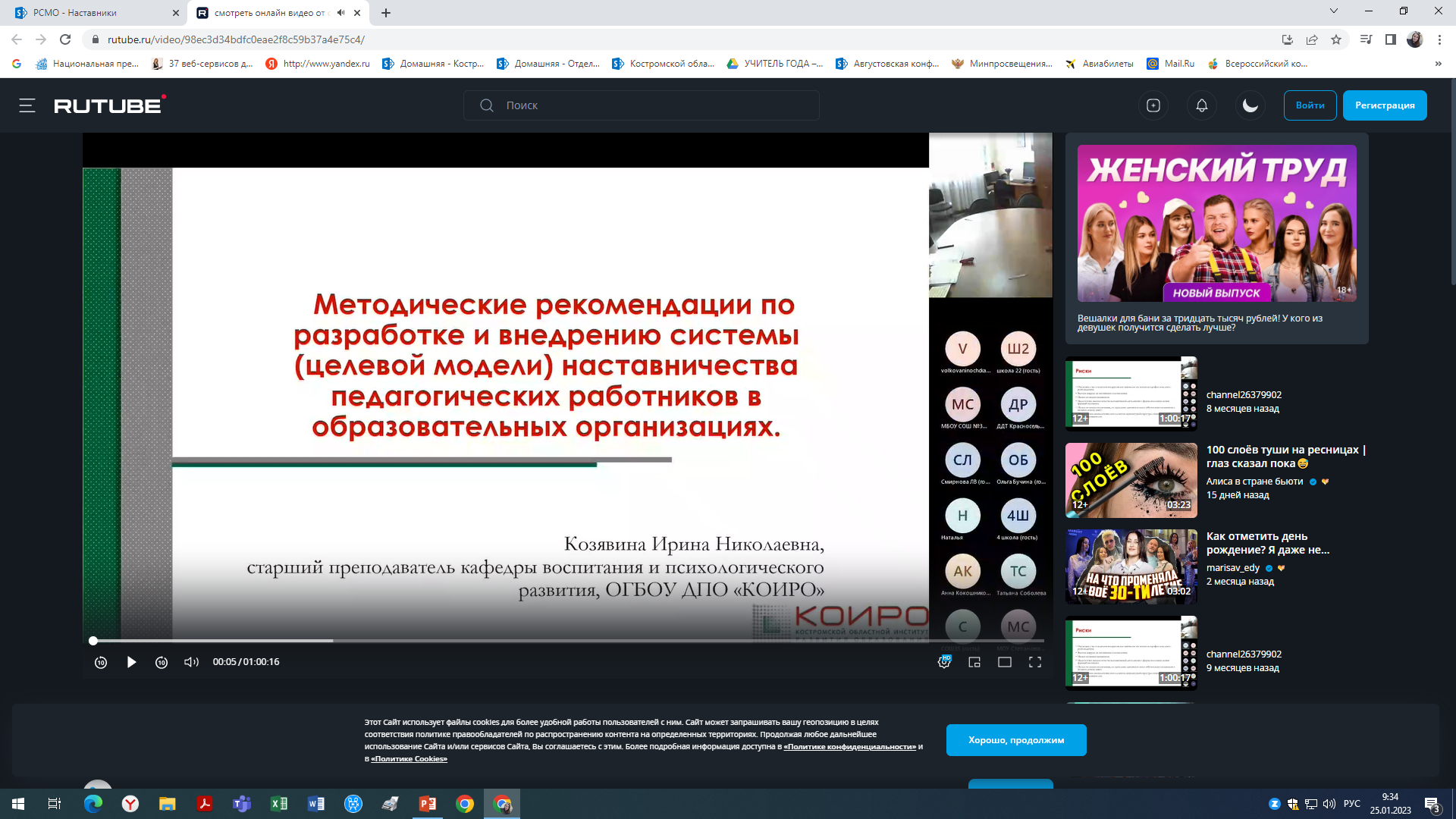 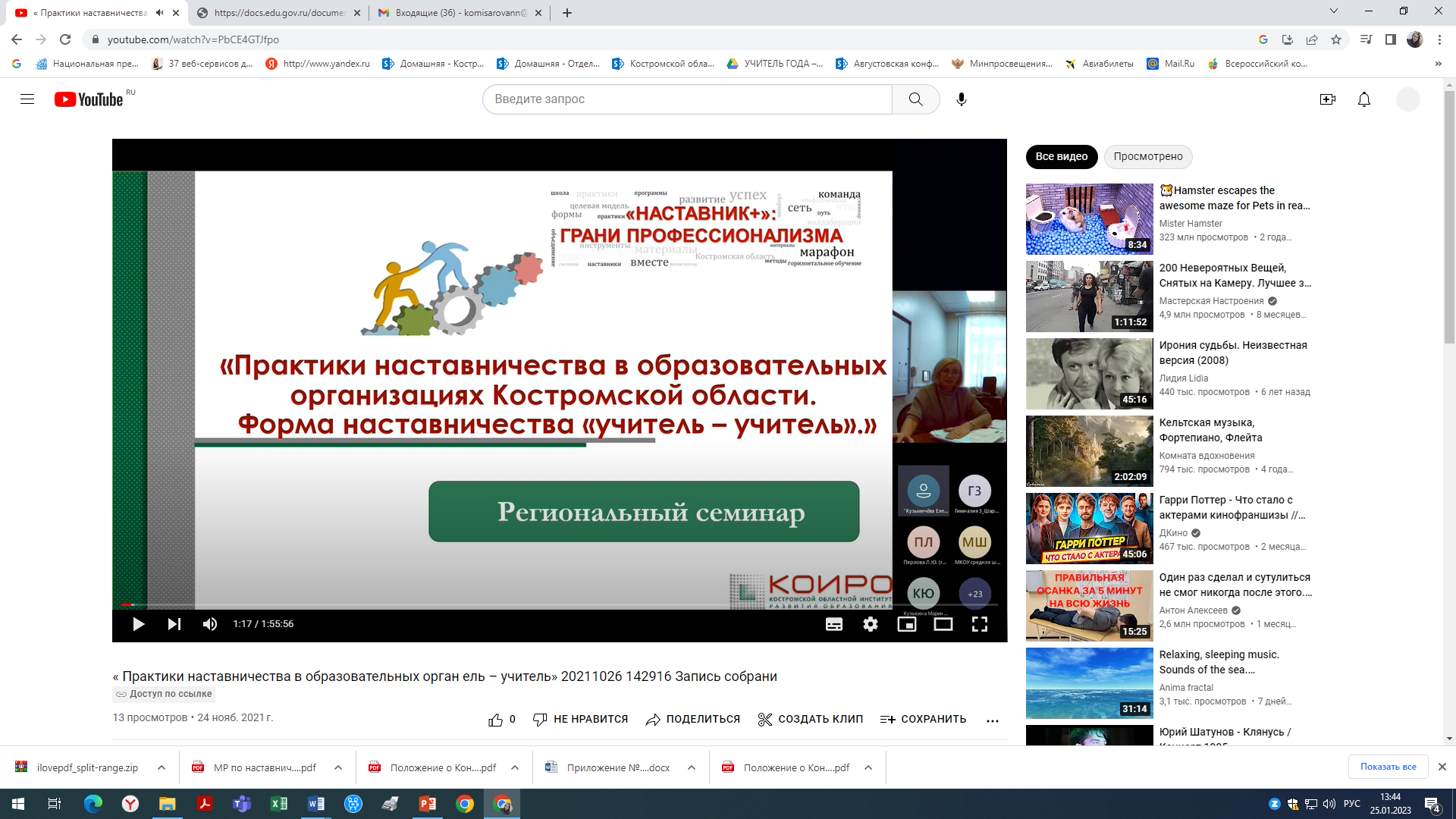 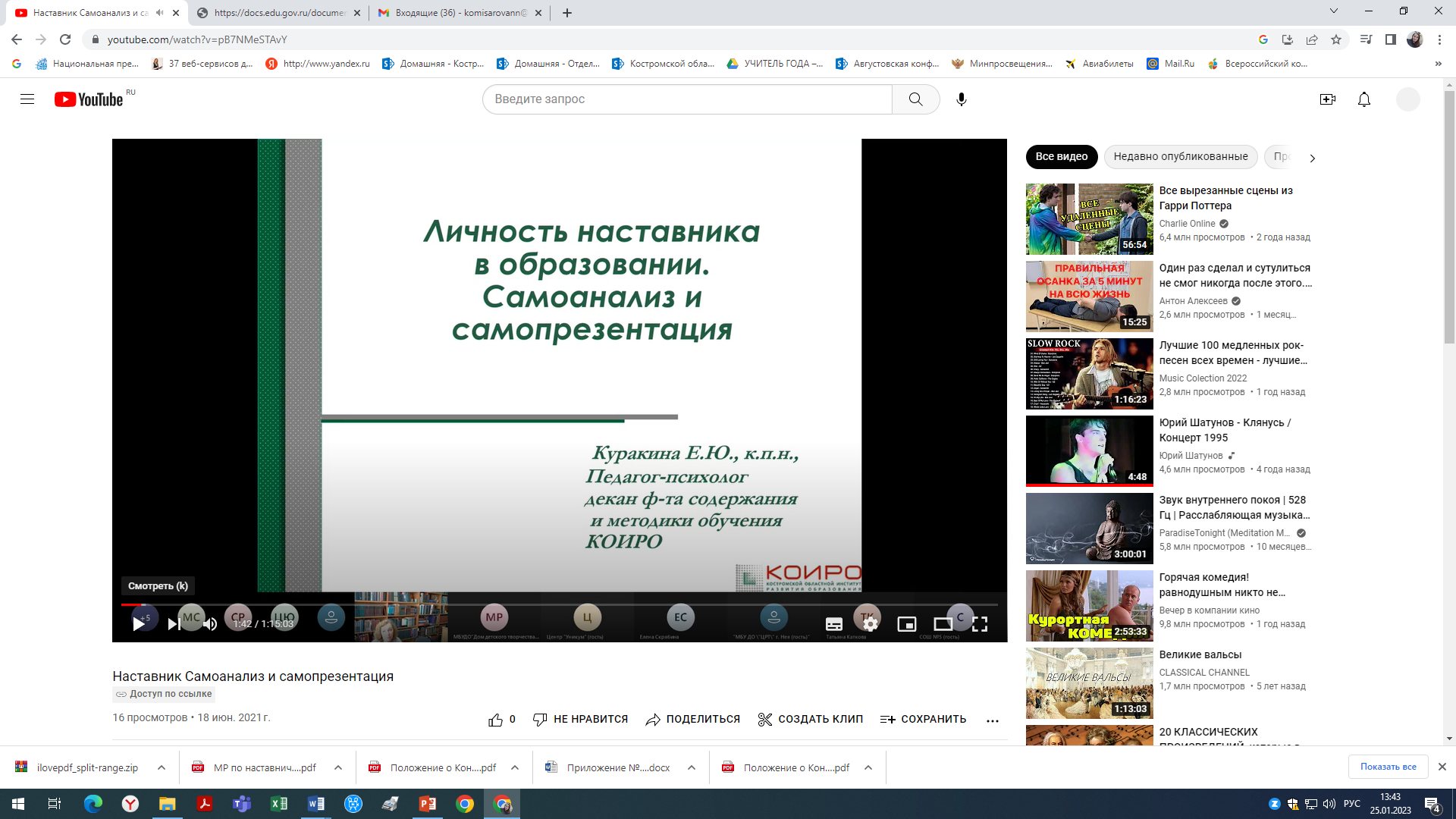 17-28 июня 2021 года
Тренинги по развитию психолого-педагогической компетентности педагогов, выполняющих функции наставников "Гостиная наставника"
26 октября 2021 года
Семинар «Практики наставничества в образовательных организациях  Костромской области. Форма наставничества «учитель – учитель»
29 апреля 2022 года
Методический семинар «Целевая модель наставничества педагогических работников в образовательных организациях»
12 мая 2021 года
Методический семинар «​​Наставничество в образовательной организации: что? зачем? как?»
17-30 мая 2021 года
Практикум «​​Эффективные инструменты в работе наставника»
КОИРО Деятельность института Сетевое сообщество педагогов РСМО  Наставники
Сборник «Наставничество в образовательных организациях Костромской области»
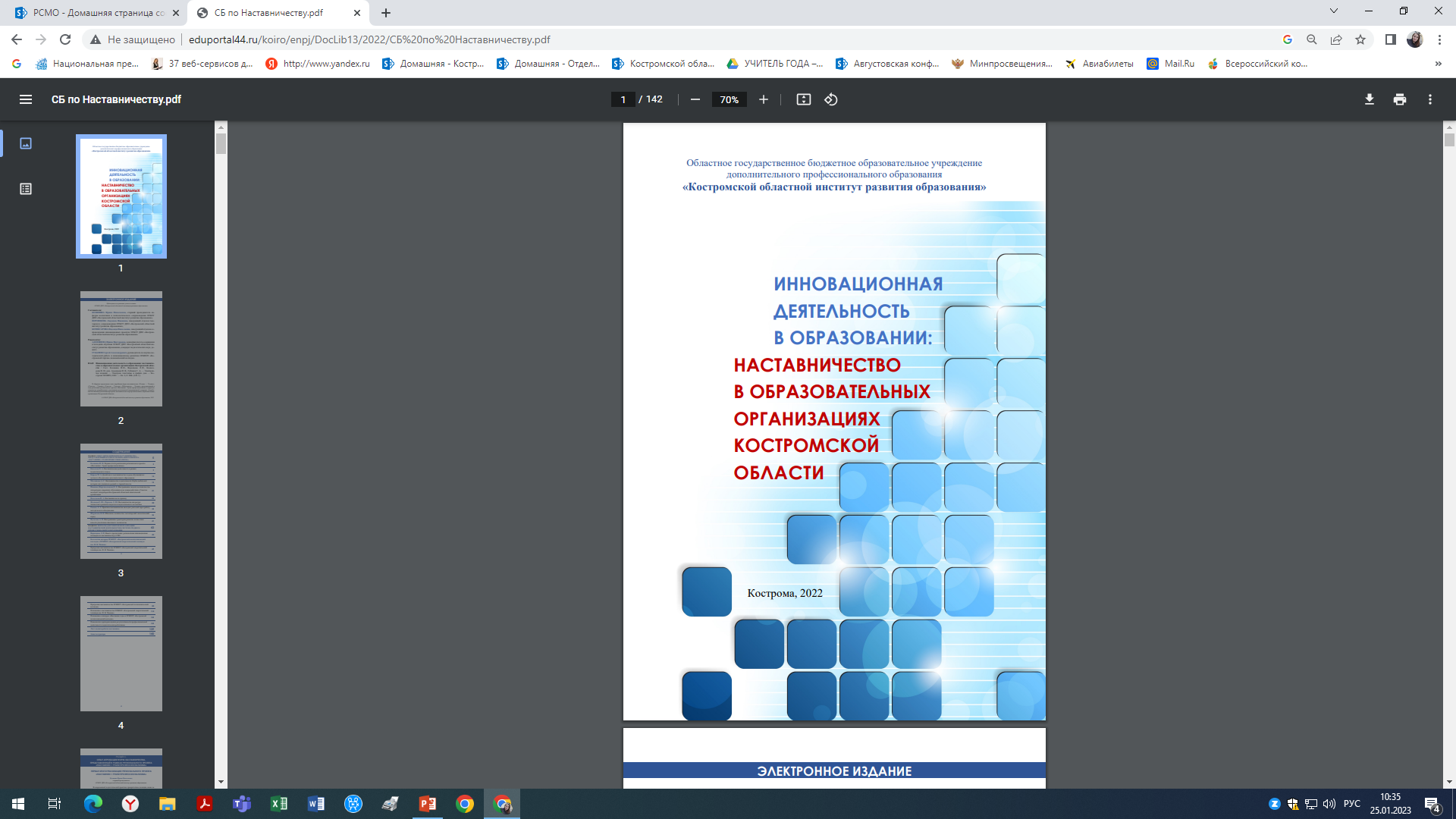 раздел I. Опыт апробации форм наставничества, представленный в рамках регионального проекта «наставник+: грани профессионализма»
раздел II. Форматы документов по реализации наставнической деятельности в системе среднего профессионального образования
КОИРО Деятельность института Сетевое сообщество педагогов РСМО  Наставники
МОУ Лицей №3
города Галича
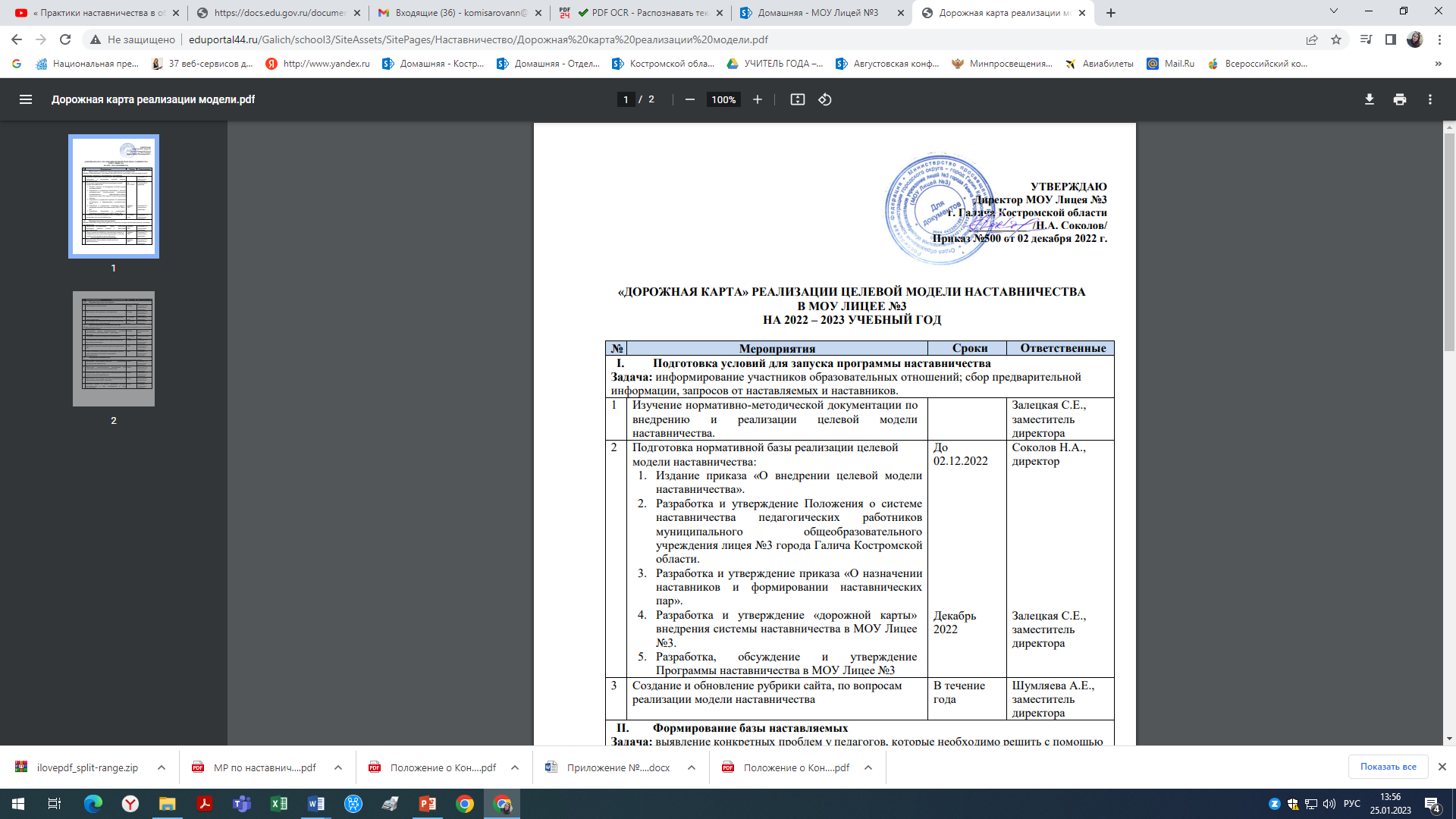 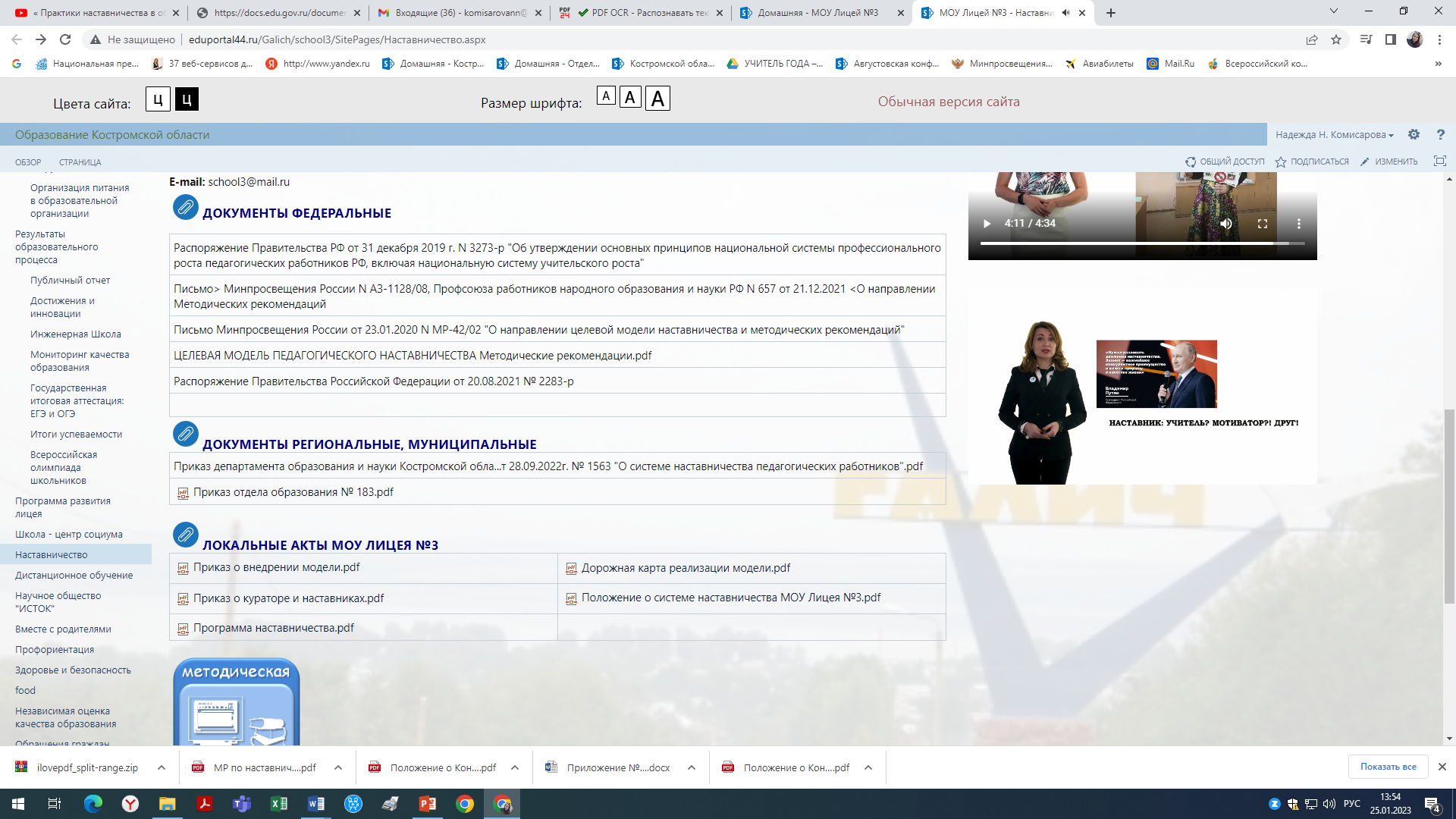 13 школа им. Р.А. Наумова, город Буй
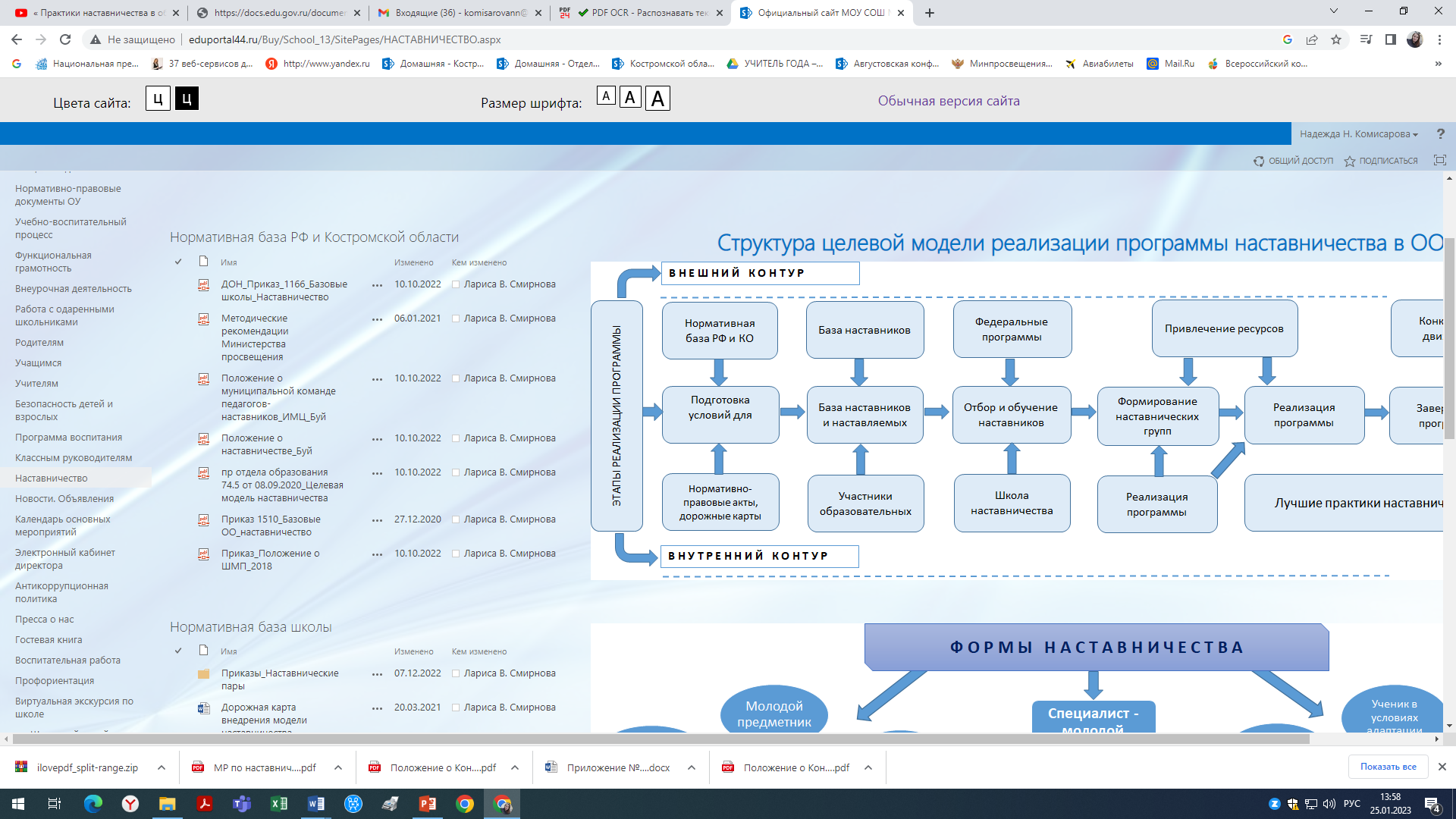 ФАКТЫ
отсутствуют правовые механизмы организации наставничества педагогических работников в системе образования
рекомендуется использовать имеющиеся правовые возможности для регулирования наставнической деятельности педагогических работников
ст. 144 Трудового кодекса РФ
ст. 129 Трудового кодекса РФ
«Системы оплаты труда» работников государственных и муниципальных учреждений» устанавливаются:
коллективными договорами, соглашениями, локальными нормативными актами в соответствии с законом;
законами и иными нормативными актами региона;
нормативными правовыми актами органов местного самоуправления
за выполнение педагогами 
дополнительной работы, не входящей в их должностные обязанности, предусмотрены компенсационные и стимулирующие выплаты, которые включаются в заработную плату труда работника
существует риск неправомерного нормотворчества образовательными организациями
Основные нормативные акты, которые могут быть* разработаны образовательной организацией
*273-ФЗ от 29.12.2012, ст. 28, п.1
Дорожная карта 
(план мероприятий) 
по реализации Положения о системе наставничества педагогических работников в образовательной организации
Приказ «Об утверждении Положения о системе наставничества педагогических работников в образовательной организации»
Положение 
о системе наставничества педагогических работников в образовательной организации
Соглашения о 
сотрудничестве
Приказ(ы ) о  закреплении наставнических пар/групп с письменного согласия их участников на возложение на них дополнительных обязанностей, связанных с наставнической деятельностью (при наличии)
Дополнительное соглашение к трудовому договору
Согласие работника на дополнительную работу за дополнительную плату
Согласие работника на закрепление за ним наставника
Мониторинг внедрения системы
распоряжение Правительства Российской Федерации от 31 декабря 2019 года № 3273-р «Об утверждении основных принципов национальной системы профессионального роста педагогических работников Российской Федерации, включая национальную систему учительского роста»
п.33 (2) «Мониторинг внедрения системы наставничества педагогических работников образовательных организаций, осуществляющих образовательную деятельность по реализации основных и дополнительных общеобразовательных программ и образовательных программ среднего профессионального образования»
Примерная дорожная карта по реализации Положения о системе наставничества педагогических работников в ОО
Персонализированная программа наставничества
Л.И. Воронцова
https://rutube.ru/video/98ec3d34bdfc0eae2f8c59b37a4e75c4/
Ресурсный пакет
Положение о системе наставничества педагогических работников в образовательной организации
Дорожная карта (план мероприятий) по реализации Положения о системе наставничества педагогических работников в образовательной организации
Дополнительное соглашение 
Приказ о закреплении наставнических пар (групп) 
Приказ о внедрении модели наставничества 
Согласие работника на допработу за доплату 
Согласие работника на закрепление за ним наставника
​Нормативно-правовое обеспечение применения системы (целевой модели) наставничества в образовательной организации
Комисарова Надежда Николаевна, 
заведующий отделом сопровождения инновационных проектов 
ОГБОУ ДПО «Костромской областной институт развития образования»
тел.: (4942) 31-74-32,    e-mail: otdel-sip@yandex.ru